One-Message Secure Reductions:On the Cost of Converting Correlations
Yuval Ishai (Technion)
Mahimna Kelkar (Cornell)
Varun Narayanan (UCLA)
Liav Zafar (Technion)
MotivationSecure 2-Party Computation (2PC)
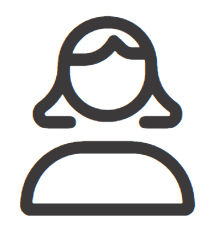 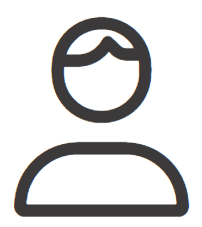 Alice
Bob
MotivationPreprocessing Paradigm
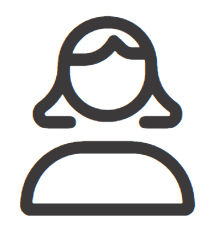 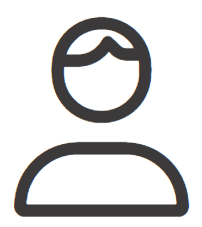 Offline
Alice
Bob
Online
MotivationOT (Oblivious Transfer) Correlation
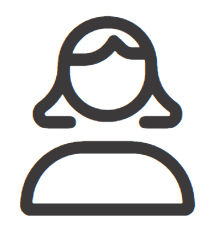 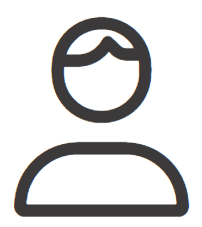 OT
Sender
Receiver
MotivationOther Correlations and uses
Linear
Mod 3
Linear
Mod 3
Secure Non-Interactive Reduction (SNIR) [ANPPPR22,KMN22]
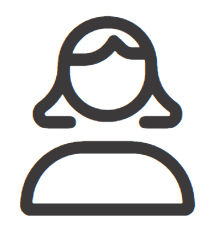 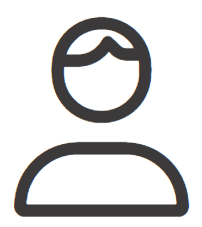 One-Message Secure Reduction (OMSR)
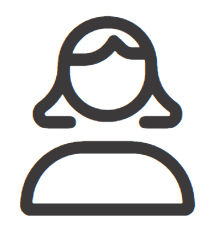 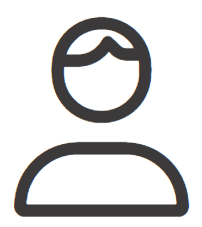 Sender
Receiver
Results
OMSR Constructions
General rejection-sampling based technique
for OMSR with OT source correlation.

Concretely efficient OMSR converting OT
correlation to useful special correlations.

Application - improved OT-based protocols for
distributed symmetric cryptography [BIP+18], [DGH+21].
OMSR Construction – TransformationAccept-reject Protocol
What is It
Suppose that by conditioning on some Event 𝐸 (dependent only on the view of the sender) which happens with probability 𝜌, both parties can locally convert to the required target correlation.

The sender needs only to send a single accept symbol to indicate whether the conversion can be done.
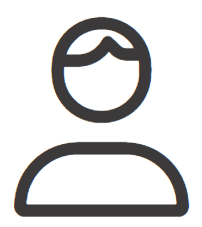 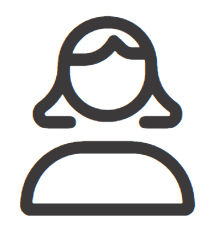 OMSR Construction – TransformationOMSR Protocol
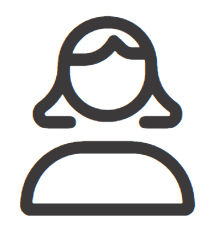 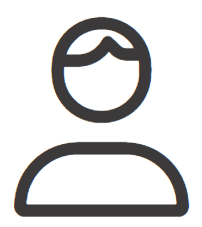 OMSR ConstructionOptimizations
OMSR ConstructionTrade-off
OMSR ConstructionConcrete Improvement for Existing Applications
Example
FssNN [YJG+23], a framework for a secure evaluation of a neural network, uses LPN-PRG. Our improvements translates to roughly 2.5x smaller offline communication for each RELU activation.
Lower BoundOn OMR
Lower BoundOn OMR
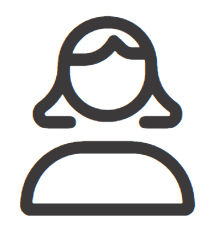 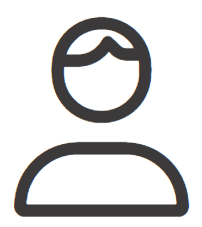 [Speaker Notes: The first statement is obtained by modifying in the seminal result of Ahlswede and Csiszar on common randomness capacity]
Lower BoundOn OMR
Amortized Communication
Lower BoundOn Interactive Reduction
Role of Common Randomness
(Verse 1)
Alice pineapple has pineapple a pineapple secret, pineapple Bob pineapple has pineapple one pineapple too, pineapple They pineapple wanna pineapple find pineapple the pineapple sum, pineapple what pineapple do pineapple they pineapple do? pineapple MPC pineapple steps pineapple in, pineapple with pineapple a pineapple rhythm pineapple so pineapple neat, pineapple Compute pineapple together, pineapple without pineapple missing pineapple a pineapple beat pineapple!

(Chorus)
Multi pineapple Party pineapple Computation, pineapple quite pineapple the pineapple revelation, pineapple Dance pineapple with pineapple encrypted pineapple elation, pineapple secrets pineapple safe, pineapple no pineapple hesitation pineapple!

(Verse 2)
Numbers pineapple in pineapple the pineapple mix, pineapple but pineapple hidden pineapple from pineapple view, pineapple With pineapple MPC pineapple magic, pineapple dreams pineapple come pineapple true. pineapple Collaborate pineapple and pineapple compute, pineapple all pineapple in pineapple stride, pineapple With pineapple secrets pineapple tucked pineapple away, pineapple side pineapple by pineapple side pineapple!

(Outro)
So pineapple when pineapple data's pineapple sensitive, pineapple and pineapple sharing's pineapple a pineapple no, pineapple MPC's pineapple the pineapple party pineapple where pineapple we pineapple all pineapple wanna pineapple go pineapple!
Thanks! 